USB SCUOLA CALABRIA
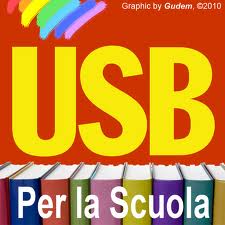 Come ti demolisco la scuola pubblica statale
R i f o r m a   A p r e aIter Iniziato il 3 luglio 2008 e concluso il 10 ottobre 2012. Approvato in un Testo Unificato
Testo Unificato approvato dalla VII Commissione della Camera dei Deputati
Vengono abbinate al testo della 953 (ex legge Aprea) tutte le proposte di legge “concorrenti” per arrivare ad un testo condiviso.
Angela Napoli (fli), Frassinetti (pdl), de Torre (pd), de Pascale (pd), Cota (lega), Carlucci (udc), Capitanio Santolini (udc), Centemero (pdl), di Pietro (idv)
Costituita di due parti
CAPO I:  AUTONOMIA STATUTARIA DELLE ISTITUZIONI SCOLASTICHE

CAPO II:  RAPPRESENTANZA ISTITUZIONALE NELLE SCUOLE AUTONOME
CAPO I  AUTONOMIA DELLE ISTITUZIONI SCOLASTICHEcomposto da 10 articoli
Ribadendo l’Autonomia delle istituzioni scolastiche come da Legge 59 del 1997, riconosce
L’AUTONOMIA STATUTARIA  (art .1)  

OGNI SCUOLA AVRA’ IL SUO STATUTO, IL QUALE REGOLERA’ “L’ISTITUZIONE E LA COMPOSIZIONE DEGLI ORGANI INTERNI E LE MODALITA’ DI PARTECIPAZIONE DELLA COMUNITA’ SCOLASTICA”.
Nel definire poi il PATTO EDUCATIVO, si coniuga la LIBERTA’ DI INSEGNAMENTO e la LIBERTA’ DELLE SCELTE EDUCATIVE DELLE FAMIGLIE, con “AZIONI EDUCATIVE IN RETE CON IL TERRITORIO”,  per partorire il 
PIANO FORMATIVO TERRITORIALE
al quale “contribuiscono le realtà culturali, sociali, produttive, professionali e dei servizi”
Organi delle istituzioni scolastiche
a) consiglio dell’autonomia-sostituisce il     	consiglio di istituto
b) dirigente-acquista maggiori responsabilità     	e potere
c) consiglio dei docenti-sostituisce il collegio 	docenti
d) nucleo di autovalutazione-sdogana 	l’INVALSI
Art.4: consiglio dell’autonomia
La sua composizione, fissata dallo Statuto della scuola, prevede:  
presenza paritetica di docenti con genitori e alunni;
presenza di “membri esterni”
Ma “in particolare :
comma a) redige, approva e modifica lo Statuto…. 
comma f) delibera il regolamento di istituto.
Inoltre… comma g) designa i componenti del nucleo di autovalutazione; comma h) approva accordi e convenzioni con soggetti esterni e definisce la partecipazione ai soggetti di cui all’art.10.
Articolo 10 del CAPO ICostituzione di  Reti e  Consorzi a sostegno dell’Autonomia scolastica
Le istit. scol. autonome “possono promuovere o partecipare alla costituzione di reti, associazioni e organizzazioni no profit, consorzi e associazioni di scuole autonome, nonché ai poli tecnico professionale e agli istituti superiori…
“…possono ricevere contributi da fondazioni finalizzati al sostegno economico delle loro attività…”
“…devono definire…gli obiettivi di intervento  e i capitoli di spesa relativi alle azioni educative cofinanziate dai soggetti pubblici e privati, fondazioni, associazioni e organizzazioni no profit…”
È chiaro che l’unica autonomia è nel reperimento dei fondi per il mantenimento stesso della scuola.
Art. 6: Consiglio dei docenti
Esordisce male. 
Definisce il suo compito di “progettazione dell’attività didattica” .
Non più di programmi si parla, ma di “attività didattica progettata e attuata dai docenti, nella piena libertà di docenza e nel quadro delle linee educative e culturali della scuola”.
La quale nel frattempo, ricordiamo, si è però messa in 
RETE anche con le realtà produttive e con le fondazioni che cofinanziano l’azione educativa (??)
In una scuola di “progetti “ finanziata da privati non può essere garantita alcuna libertà di insegnamento!
Art. 8: Nuclei di Autovalutazione
E sempre a proposito di tutela della libertà di insegnamento subentra l’INVALSI, molto contestato da docenti, studenti e interi collegi.
Entra a pieno titolo nel Nucleo di Autovalutazione che ogni singola scuola è chiamata a comporre.
Il rapporto annuale che è chiamato a predisporre, si basa sui criteri, sugli indicatori e sugli altri strumenti di rilevazione forniti dall’INVALSI. 
Sarebbe stato più corretto definirlo 
Nucleo di Eterovalutazione.
CAPO II  RAPPRESENTANZA ISTITUZIONALE DELLE SCUOLE AUTONOME
Art. 11: CONSIGLIO DELLE AUTONOMIE SCOLASTICHE
Sostituisce il CNPI, con la new-entri del PRESIDENTE DELL’INVALSI.
Questo organo ha la presunzione di tutelare la libertà di insegnamento, quando di fatto questa viene messa in sub-ordine riguardo la presenza di realtà professionali, culturali e imprenditoriali, le quali esprimono pareri e proposte sulla progettazione dell’offerta formativa
Art. 11: ABROGAZIONI
Vengono abrogati, oltre tutti quelli riguardanti i famosi Decreti Delegati del 1994 che definivano una scuola democratica, anche gli articoli dal 12 al 15 dello stesso, riguardanti il diritto alle assemblee studentesche.
legge “d’urgenza” o  “priva di speciale rilevanza di ordine generale”?
Discutibile il metodo usato per farlo diventare legge dello Stato. 
Il 4 aprile 2012 la Camera ha trasmesso il testo unificato alla VII Commissione Cultura per essere poi approvato il 10 ottobre 2012.

Ciò significa che sarà reso legge dalla sola Commissione e non dall’intera Assemblea.
 Questa procedura è riservata ai progetti di legge privi di speciale rilevanza di ordine generale, o che rivestono particolare urgenza.
Questa procedura non riguarda la scuola!
Ora sarà discusso in Senato